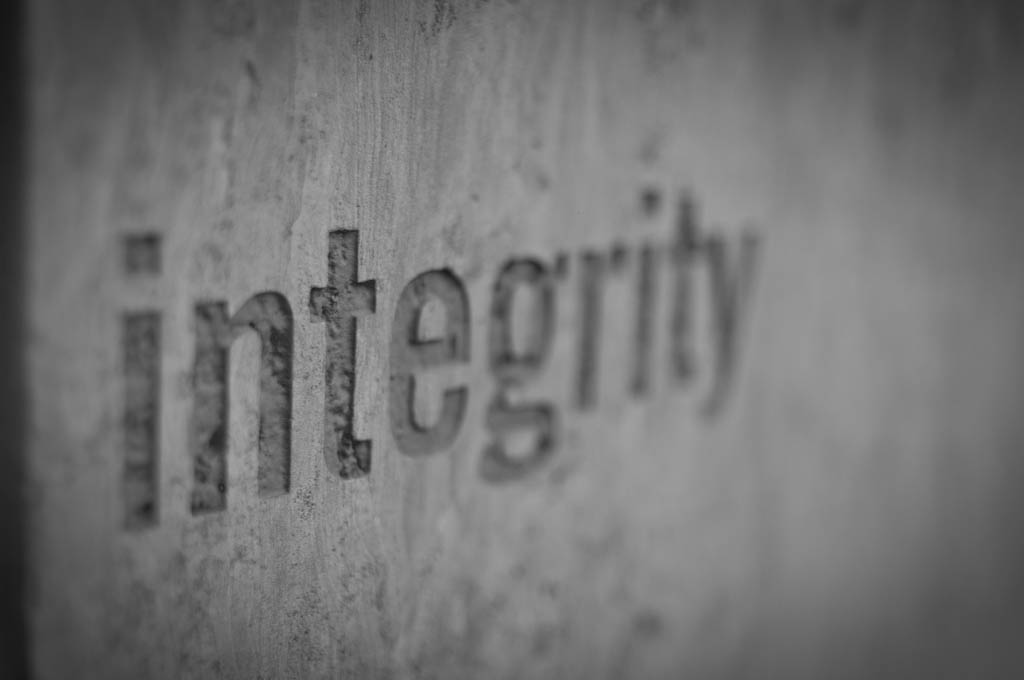 Psalm 26:11
[Speaker Notes: (Psalm 26:11), “But as for me, I will walk in my integrity; Redeem me and be merciful to me.”

Our English word “integrity” comes from a Latin word for “untouched, whole” 
When speaking of the integrity of a structure, we are talking about its “being complete, wholeness; unimpaired condition; soundness.” 
However, referring to human beings who are made in the image of God and thus have responsibilities laid upon them by their Creator, we most commonly use “integrity” in the sense of “uprightness, honesty, and sincerity.”]
integrity
We need to walk in integrity toward Ourselves
1 Timothy 1:18-19; James 1:22
[Speaker Notes: This principle is taught in the scriptures which encourage us to have “faith and a good conscience” (1 Timothy 1:18).

(1 Timothy 1:18-19), “This charge I commit to you, son Timothy, according to the prophecies previously made concerning you, that by them you may wage the good warfare, 19 having faith and a good conscience, which some having rejected, concerning the faith have suffered shipwreck”

When we do not remain true to what we know to be right, we violate our conscience and give up our self-integrity. God’s word warns us against deceiving ourselves in this way 

(James 1:22), “But be doers of the word, and not hearers only, deceiving yourselves.”

The person who walks in integrity toward self will not pretend to be something that he is not.]
integrity
We need to walk in integrity toward Ourselves
1 Timothy 1:18-19; James 1:22
We need to walk in integrity toward Others
Luke 6:31; 2 Thessalonians 4:12
[Speaker Notes: In order for society to operate the way that God intended, each person needs to demonstrate uprightness, honesty, and sincerity in his relationships with his fellowmen. 
We want others to treat us honestly, so the “golden rule” means that we should do so to them likewise

(Luke 6:31), “And just as you want men to do to you, you also do to them likewise.”

It is especially important for Christians, who are to be lights in the world, to “walk properly toward those who are outside” 

(2 Thessalonians 4:12), [we urge you], “that you may walk properly toward those who are outside, and that you may lack nothing.” 

Nothing will cause others to blaspheme the gospel any quicker than one who calls himself a Christian but does not show integrity to others.]
integrity
We need to walk in integrity toward Ourselves
1 Timothy 1:18-19; James 1:22
We need to walk in integrity toward Others
Luke 6:31; 2 Thessalonians 4:12
We need to walk in integrity toward God
Hebrews 11:6; 1 John 5:3; Revelation 22:14
[Speaker Notes: This means accepting the evidence of His existence so that we believe that He is and that He is the rewarder of those who diligently seek Him

(Hebrews 11:6), “But without faith it is impossible to please Him, for he who comes to God must believe that He is, and that He is a rewarder of those who diligently seek Him.”

It also means that having acknowledged Him as the Creator and loving Him as our heavenly Father we must keep His commandments in all things

(1 John 5:3), “For this is the love of God, that we keep His commandments. And His commandments are not burdensome.”

(Revelation 22:14), “Blessed are those who do His commandments, that they may have the right to the tree of life, and may enter through the gates into the city.”

Indeed, the person who has as his primary objective to walk in integrity towards God will most certainly walk in integrity towards others and himself as well.]
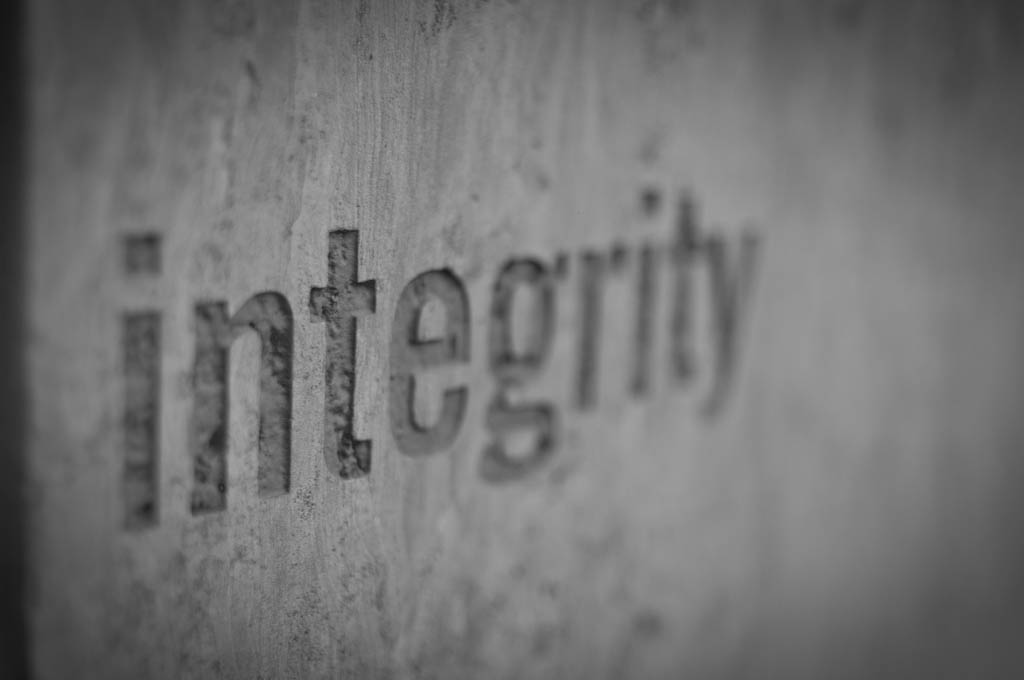 Do you have
Toward yourself,others and God?